Simple Regression: An Overview, and Simple Linear Regression


Arzu Kalayci, MD
Introduction
Regression analysis is a reliable method identifying which explanatory variables have an impact on a response variable.
Multiple regression models can obtain adjusted effect estimates that take the effect of potential confounders into account.
Regression modeling is a universal tool for data analysis in epidemiology.
The most important methods are linear regression for continuous outcomes, logistic regression for binary outcomes, Cox regression for time-to-event data, and Poisson regression for frequencies and rates.
Basic Structure of a Simple Regression Model
The basic structure of simple regression models is a linear equation: 
(Some function of an outcome) = intercept + (slope)*(x1), i.e., 
                                        𝑓(𝑦) = 𝛽𝑜 + 𝛽1𝑥1 
Where x1 is a predictor of interest 
(We’ll also see situations where a single predictor may need to be represented with more than a single x) 
“Simple” refers to analyses with one predictor 
We will also consider multiple regression, where there can be more than one predictor in a single model
Basic Structure: The Left-Hand Side -1
Basic Structure: The Left-Hand Side - 2
The left-hand side (𝑓(𝑦)) depends on what variable type the outcome of interest (𝑦) is: 
For time-to-event outcomes where the individual event and censoring times are not known, y is yes/no indicator of whether the event occurred in the common follow-up period; the left-hand side is 𝑙n(incidence rate), and the regression type is Poisson regression 

For time-to-event outcomes where the individual event and censoring times are known, y is a composite outcome taking into account both the time and whether the event occurred; the left-hand side is 𝑙n(hazard rate), and the regression type is Cox regression
Basic Structure: The Right-Hand Side
The right-hand side, 𝛽𝑜 + 𝛽1𝑥1, includes the predictor of interest, “𝑥1 ” 

This predictor of interest can be continuous, binary, or categorical (in which case, it will be represented by more than one 𝑥)
Interpretations of Results When Predictor Is Binary
Suppose 𝑥1 is a binary predictor, such as sex (1 = female, 0 = male) 
The resulting regression model is LHS = 𝛽𝑜 + 𝛽1𝑥1, where LHS = “left-hand side” 
There are only two possible values 𝑥1: 1 (female), 0 (male)
When 𝑥1 = 1: LHS = 𝛽𝑜 + 𝛽1(1) = 𝛽𝑜 + 𝛽1
When 𝑥1 = 0: LHS = 𝛽𝑜 + 𝛽1(0) = 𝛽𝑜 
Interpretations:
𝛽𝑜 = value of LHS when 𝑥1 = 0 (i.e., for males)
𝛽1= difference in value of LHS for 𝑥1 = 1, compared to 𝑥1 = 0 (i.e, for females compared to males)
Interpretations of Results When Predictor Is Nominal -1
How to code 𝑥 when the predictor of interest is a nominal category, for example, clinic site (Hopkins, U of Maryland, U of Michigan) 
For handling multiple nominal categories, the approach is to designate one of the groups as the “reference category” and create binary 𝑥’s for each of the other groups 
For example, if we make Hopkins the reference, we will need additional variables:
                          𝑥1 = 1 if U of Maryland, 0 if not
                          𝑥2 = 1 if U of Michigan, 0 if not
Interpretations of Results When Predictor Is Nominal - 2
The resulting model is LHS = 𝛽𝑜 + 𝛽1x1 + 𝛽2x2, where LHS = “left-hand side”
The result for each possible combination of x1 and x2 values:
When 𝑥1 = 0, 𝑥2 = 0: LHS = 𝛽𝑜 + 𝛽1(0) = 𝛽𝑜 
When 𝑥1 = 1, 𝑥2 = 0: LHS = 𝛽𝑜 + 𝛽1(1) + 𝛽2(0) = 𝛽𝑜 + 𝛽1
When 𝑥1 = 0, 𝑥2 = 1: LHS = 𝛽𝑜 + 𝛽1(0) + 𝛽2(1) = 𝛽𝑜 + 𝛽2
Interpretations of Results When Predictor Is Continuous
This is an efficient approach to handling measurements that are made continuously (age, height, etc.) without arbitrarily having to categorize them (if the outcome/predictor association is well characterized by a line) 

For example, suppose x1 is age in years, and the regression equation is LHS = 𝛽𝑜 + 𝛽1x1
How to interpret 𝛽𝑜 and 𝛽1?
The Intercept
The intercept, 𝛽𝑜, is the value of left-hand side (LHS) when x1 = 0
It is the point on the graph where the line crosses the vertical (y) axis, at the coordinate (0, 𝛽𝑜)
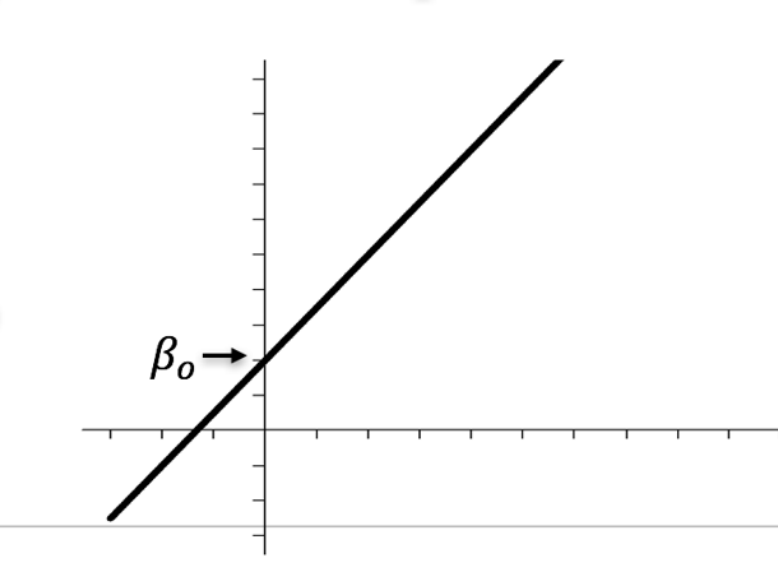 y = b +mx
The Slope -1
The slope, 𝛽1, is the change in the left-hand side, corresponding to a unit increase in x1
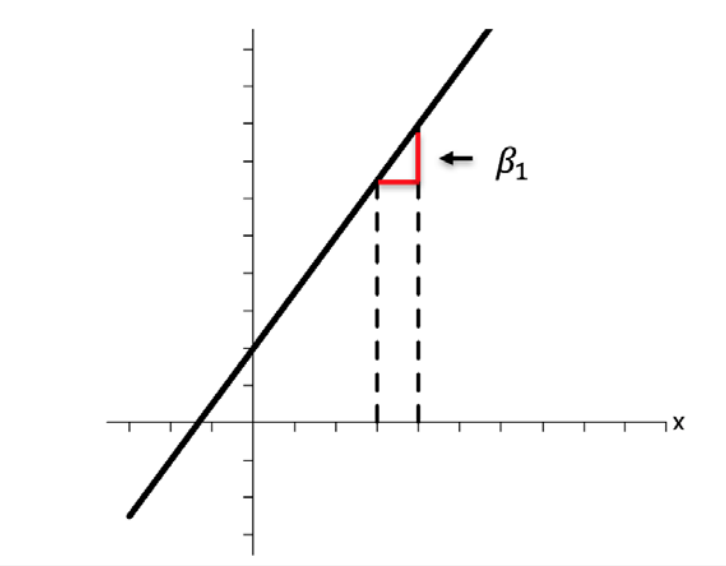 The Slope - 2
The slope, 𝛽1, is the change in the left-hand side, corresponding to a unit increase in x1: in other words, 𝛽1 is difference in the left-hand side for x1 +1, compared to x1
This change/ difference is the same across the entire line
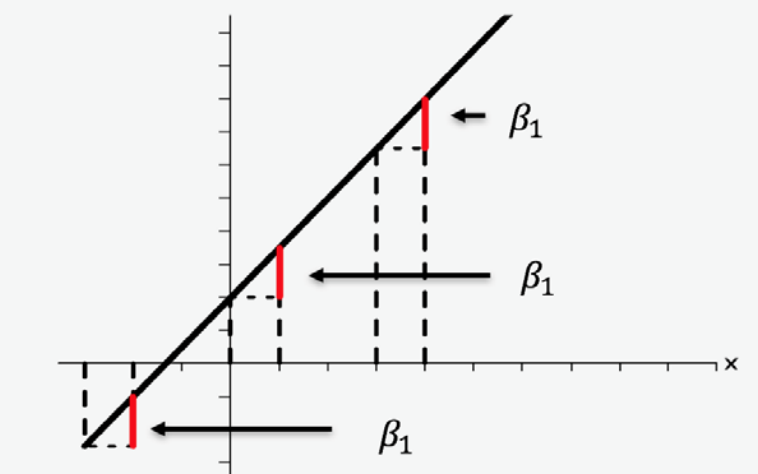 The Slope - 3
All information about the difference in the left-hand side for two differing values of x1 is contained in the slope!
For example: two values of x1 three units apart will have a difference in left-hand side values of 3 ∗ 𝛽1
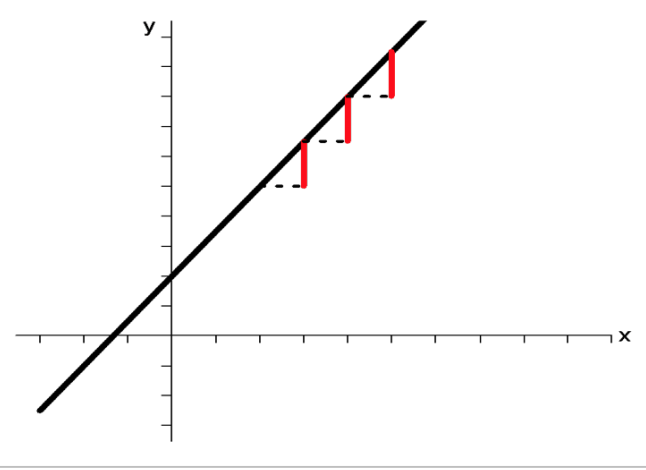 Summary
Regression is a general set of methods for relating a function of an outcome variable to a predictor via a linear equation of the form LHS = 𝛽𝑜 + 𝛽1x1, where LHS = “left-hand side”

Regardless of whether the predictor x1 is binary, categorical, or continuous, 
𝛽𝑜 is the value of the LHS when x1 (or all x’s if predictor is multi-categorical) = 0
𝛽1 is the change in the value of LHS for a one-unit difference in x1 (the difference in LHS for a one-unit difference in x1)
THANK YOU